「指導と評価の一体化」のための
学習評価について
小学校 外国語・外国語活動
～　平成２９年告示　学習指導要領に基づく学習評価について　～
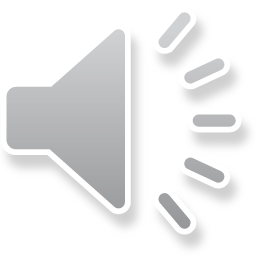 福岡県教育委員会
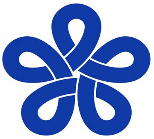 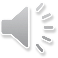 [Speaker Notes: 只今から，「『指導と評価の一体化』のための学習評価　小学校外国語・外国語活動　～平成29年告示　学習指導要領に基づく学習評価について～」の説明を始めます。
　なお，本説明は，国立教育政策研究所の「『指導と評価の一体化』のための学習評価に関する参考資料　小学校　外国語・外国語活動」をもとに作成しています。
　スライド右上に，該当ページを示していますので，参考資料をお持ちの方は，必要に応じてラインを引くなどしながらお聞きください。]
「指導と評価の一体化」のための
学習評価について
小学校　外国語・外国語活動
Ⅰ　学年の目標と評価規準の作成について
Ⅱ　「評価の観点」とその趣旨，並びに「内容のまとまり（五つの
　　領域）ごとの評価規準」作成の基本的な手順
Ⅲ　「内容のまとまり（五つの領域）ごとの評価規準」作成の具
　　体的な手順
Ⅳ　単元の目標及び単元の評価規準の作成
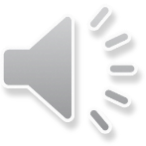 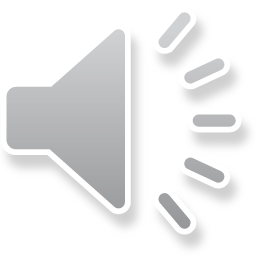 [Speaker Notes: この後の説明は，「外国語科」を中心にこれら４点について述べます。外国語活動の学習評価については，数値評価は行いません。考え方や手順については，この後の説明を参考に，単元における学習評価の具体については参考資料p.88～p.95の事例５・６を御覧ください。]
Ⅰ　学年の目標と評価規準の作成について
文部科学省
　 国研
内容のまとまり
（五つの領域）
ごとの評価規準
外国語科の目標
五つの領域別の目標
学校
学年ごとの
評価規準
五つの領域別の学年ごとの目標
学年ごとの目標
Can-D0リスト形式
による学習到達目標
単元の目標
単元の目標
単元の目標
評価規準
評価規準
評価規準
言語活動・練習等
言語活動・練習等
言語活動・練習等
２学期
１学期パフォーマンス評価
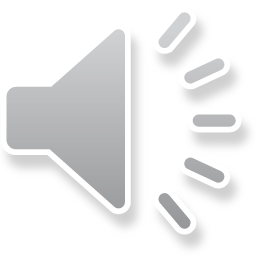 文部科学省作成資料　（令和元年度）　枠色のみ義務教育課変更
[Speaker Notes: Ⅰ　学年の目標と評価規準の作成についてです。
　これは，文部科学省が作成した小学校外国語の学習評価に係る説明資料です。
　各学校では，スライドの赤枠の「学年の目標」「五つの領域別の学年ごとの目標」，「学年ごとの評価規準」の作成が必要です。]
Ⅱ　「評価の観点」とその趣旨，並びに「内容のまとまり（五つの領域）ごとの評価規準」作成の基本的な手順
P.28
①　外国語科における「内容のまとまり」の記述が，観点
　ごとにどのように整理されているかを確認する。
②　「内容のまとまり（五つの領域）ごとの評価規準」を作
　成する。
※　内容のまとまり→「聞くこと」，「読むこと」，「話すこ
　と〔やり取り〕」，「話すこと〔発表〕」，「書くこと」
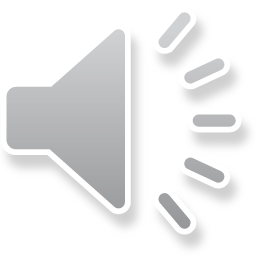 [Speaker Notes: Ⅱ　「評価の観点」とその趣旨，並びに「内容のまとまり（五つの領域）ごとの評価規準」作成の基本的な手順はスクリーンのとおりです。
　　ここで言う「内容のまとまり」とは，「聞くこと」，「読むこと」，「話すこと〔やり取り〕」，「話すこと〔発表〕」，「書くこと」の五つの領域のことです。]
Ⅲ　「評価の観点」とその趣旨，並びに「内容のまとまりごと
　の評価規準」作成の具体的な手順
「評価の観点」とその趣旨
思考・判断・表現
知識・技能
観点
主体的に学習に取り組む態度
・外国語の背景にある文化に対する理解を深め，他者に配慮しながら，主体的に外国語を用いてコミュニケーションを図ろうとしている。
・コミュニケーションを行う目的や場面，状況などに応じて，身近で簡単な事柄について，聞いたり話したりして，自分の考えや気持ちなどを伝え合ってる。
・コミュニケーションを行う目的や場面，状況などに応じて，音声で十分に慣れ親しんだ語彙や基本的な表現を推測しながら読んだり，語順を意識しながら書いたりして，自分の考えや気持ちなどを伝え合っている。
・外国語の音声や文字，語彙，表現，文構造，言語の働きなどについて，日本語と外国語との違いに気付き，これらのことを理解している。
・読むこと，書くことに慣れ親しんでいる。
・外国語の音声や文字，語彙，表現，文構造，言語の働きなどの知識を，聞くこと，読むこと，話すこと，書くことによる実際のコミュニケーションにおいて活用できる基礎的な技能を身に付けている。
趣　　旨
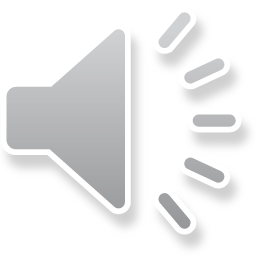 平成29・３０年に改訂した新学習指導要領の下での児童生徒の学習評価に係る資料集　p.２２
[Speaker Notes: 評価の観点とその趣旨は，スライドのとおりです。（５秒）]
①　外国語科における「内容のまとまり」の記述が，観点ごとにどのように整理さ
　　れているかを確認する。
P.29
五つの領域別目標の記述は，資質・能力の三つの柱を総合的に育成する観点から，各々を三つの柱に分けずに，一文ずつの能力記述文で示している。（外国語科　領域別目標）
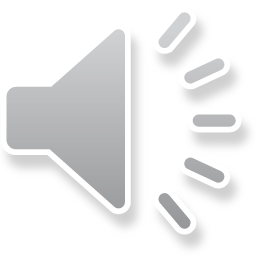 [Speaker Notes: 次に，内容のまとまりである五つの領域の目標を確認します。五つの領域の目標は，一文ずつの能力記述文で示されているため，観点ごとにどのように整理されているかを確認します。]
② 観点ごとの留意点を踏まえ，「内容のまとまりごとの
　評価規準」を作成する。
P.30
〔まとまり（五つの領域）ごとの評価規準作成の留意点〕
①「聞くこと」
②「読むこと」
③「話すこと〔やり取り〕」
④「話すこと〔発表〕」
⑤「書くこと」
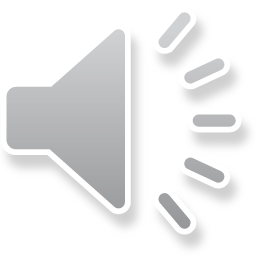 [Speaker Notes: 次に，観点ごとの留意点を確認し，「内容のまとまりごとの評価規準」を作成していきます。
では，内容のまとまり（五つの領域）における観点ごとの留意点について，スライドの順番で確認しましょう。]
まとまり（五つの領域）ごとの評価規準作成の留意点「聞くこと」
P.30～P.32
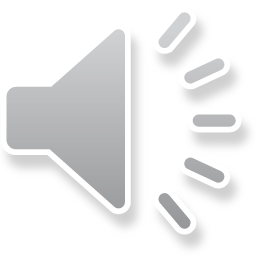 ※　知識と技能に分けて作成する。
[Speaker Notes: 全ての領域において，「知識・技能」は，知識と技能に分けて評価規準を作成します。
　「聞くこと」についてです。
　「知識」は，小学校学習指導要領「２内容［第5学年及び第6学年］の〔知識及び技能〕における「（1）英語の特徴やきまりに関する事項」に記されていることを指しており，それらの事項を理解している状況を評価します。これは，他の領域においても同様です。
　「技能」は，　実際のコミュニケーションにおいて，自分のことや身近で簡単な事柄についての簡単な語句や基本的な表現，日常生活に関する身近で簡単な事柄についての短い話の概要を捉えたりする技能を身に付けている状況を評価します。]
まとまり（五つの領域）ごとの評価規準作成の留意点「聞くこと」
P.30～P.32
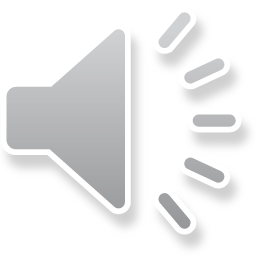 [Speaker Notes: 「思考・判断・表現」は，コミュニケーションを行う目的や場面，状況に応じて，具体的な情報を聞き取ったり，短い話の概要を捉えたりしている状況を評価します。　「主体的に学習に取り組む態度」は，外国語の背景にある文化に対する理解を深め他者に配慮しながら，主体的に外国語を用いてコミュニケーションを図ろうとしている状況を評価します。自分のことや身近で簡単な事柄についての簡単な語句や基本的な表現，日常生活に関する身近で簡単な事柄についての具体的な情報を聞き取ったり，短い話の概要を捉えたりしようとしている状況を評価します。また，言語活動への取組に関して見通しを立てたり振り返ったりして自らの学習を自覚的に捉えている状況についても，特定の領域単元だけではなく，年間を通して評価します。スライドの青文字の部分については，他の領域についても同様です。]
まとまり（五つの領域）ごとの評価規準作成の留意点「読むこと」
P.30～32
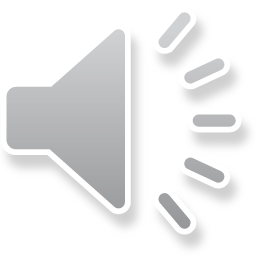 [Speaker Notes: 「読むこと」についてです。
　「知識」については，「聞くこと」と同様です。
　「技能」は，実際のコミュニケーションにおいて活字体で書かれた文字を識別し，その読み方（名称）を発音する技能を身に付けている状況や，音声で十分に慣れ親しんだ簡単な語句や基本的な表現を読んで意味が分かっている状況を評価します。]
まとまり（五つの領域）ごとの評価規準作成の留意点「読むこと」
P.30～32
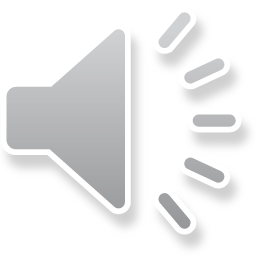 [Speaker Notes: 「思考・判断・表現」は，コミュニケーションを行う目的や場面，状況などに応じて，それらを識別している，発音している，読んで意味が分かっている状況を評価します。
　　「主体的に学習に取り組む態度」は，それらを識別しようとしている，発音しようとしている，読んで意味を分かろうとしている状況を評価します。（スライドの青文字は，他の領域と共通の留意点です。）]
まとまり（五つの領域）ごとの評価規準作成の留意点　「話すこと〔やり取り〕」
P.30～32
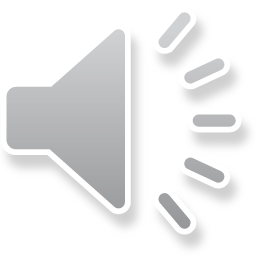 [Speaker Notes: 「話すこと〔やりとり〕」についてです。
　「知識」は，これまでと同様です。
　「技能」は， 実際のコミュニケーションにおいて，指示，依頼をしたりそれらに応じたりする技能を身に付けている状況や，日常生活に関する身近で簡単な事柄についての自分の考えや気持ちなどを伝え合う技能や，自分や相手のこと及び身の回りの物に関する事柄について，その場で質問をしたり質問に答えたりして，伝え合う技能を身に付けている状況を評価します。使用する言語材料の提示がない状況において，それらを用いて自分の考えや気持ちなどを伝え合ったり話たりする技能を身に付けている状況か否かについて評価します。]
まとまり（五つの領域）ごとの評価規準作成の留意点　「話すこと〔やり取り〕」
P.30～32
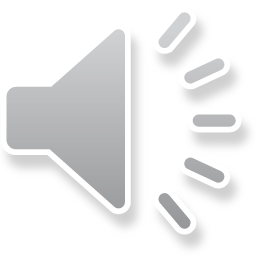 [Speaker Notes: 「話すこと〔やりとり〕」についてです。
　「思考・判断・表現」は，コミュニケーションを行う目的や場面，状況などに応じて，指示，依頼をしたり，それらに応じている状況や，自分の考えや気持ちなどを伝え合っている状況を評価します。
　「主体的に学習に取り組む態度」は，自分の考えや気持ちなどを伝え合おうとしている状況やその場で質問をしたり答えたりして伝え合おうとしている状況を評価します。]
まとまり（五つの領域）ごとの評価規準作成の留意点　「話すこと〔発表〕」
P.30～32
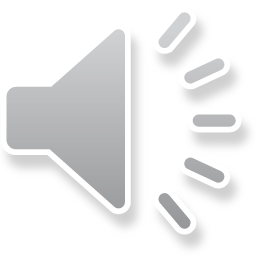 [Speaker Notes: 「話すこと〔発表〕」についてです。
　「知識」は，これまでと同様です。
　「技能」は， 実際のコミュニケーションにおいて，日常生活に関する身近で簡単な事柄や自分のことについて話す技能を身に付けている状況や，身近で簡単な事柄についての自分の考えや気持ちなどを話す技能を身に付けている状況を評価します。
　青色の文字は，「話すこと〔やり取り］」と同様です。また，P.30に，自分の考えや気持ちを伝え合ったり話したりすることや「音声」の特徴を捉えて話すことについて，補足が記載されているので御確認ください。]
まとまり（五つの領域）ごとの評価規準作成の留意点　「話すこと〔発表〕」
P.30～32
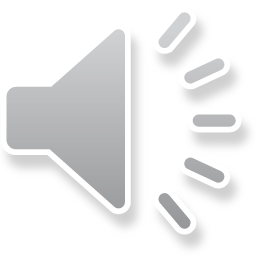 [Speaker Notes: 「思考・判断・表現」は， コミュニケーションを行う目的や場面，状況などに応じて，身近で簡単な事柄や自分のこと，自分の考えや気持ちなどを話している状況を評価します。
　「主体的に学習に取り組む態度」は，身近で簡単な事柄や自分のこと，自分の考えや気持ちなどを話そうとしている状況を評価します。]
まとまり（五つの領域）ごとの評価規準作成の留意点「書くこと」
P.30～32
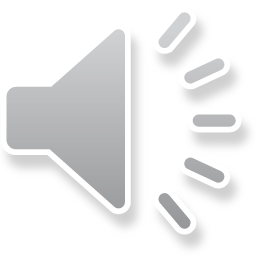 [Speaker Notes: 「書くこと」についてです。
　「知識」は，「聞くこと」と同様です。
　「技能」は，実際のコミュニケーションにおいて大文字，小文字を活字体で書く技能を身に付けている状況や，音声で十分に慣れ親しんだ簡単な語句や基本的な表現を書き写したり，自分のことや身近で簡単な事柄について，音声で十分に慣れ親しんだ簡単な語句や基本的な表現を用いて書いたりする技能を身に付けている状況を評価します。]
まとまり（五つの領域）ごとの評価規準作成の留意点「書くこと」
P.30～32
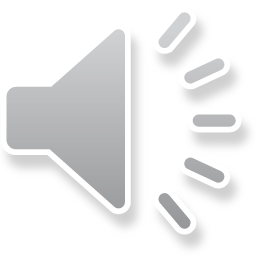 [Speaker Notes: 「思考・判断・表現」は，コミュニケーションを行う目的や場面，状況などに応じて，活字体の大文字，小文字，音声で十分に慣れ親しんだ簡単な語句や基本的な表現を書き写したり書いたりしている状況を評価します。
　「主体的に学習に取り組む態度」は, それらを書き写そうとしたり書こうとしたりしている状況を評価します。]
「主体的に学習に取り組む態度」の評価
P.１０
「主体的に学習に取り組む態度」については，知識及び技能を獲得したり，思考力，判断力，表現力等を身に付けたりすることに向けた粘り強い取組の中で，自らの学習を調整しようとしているかどうかを含めて評価する。
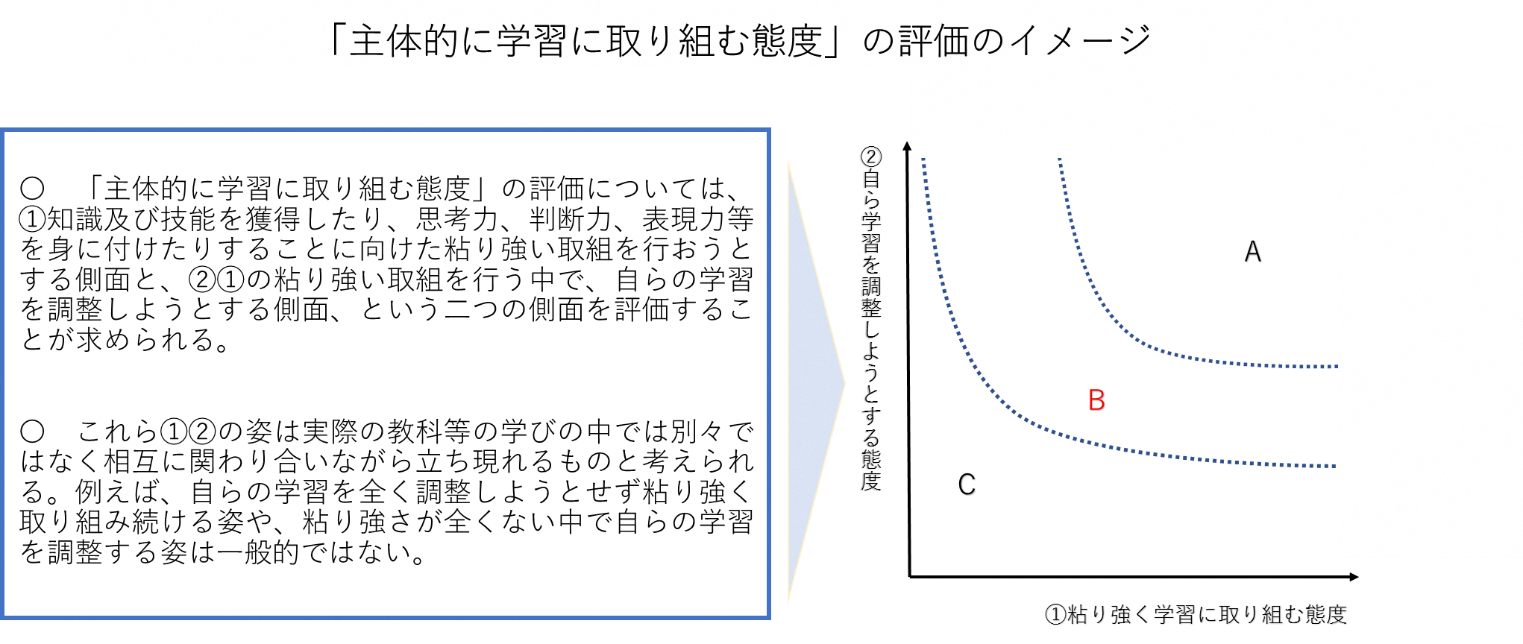 「十分満足できる」
状況（Ａ）
「おおむね満足
できる」状況（Ｂ）
「努力を要する」
状況（Ｃ）
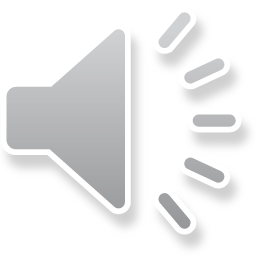 18
＜参考＞報告Ｐ．12　　通知２．（２）
[Speaker Notes: また，「主体的に学習に取り組む態度」の評価は，スクリーンの枠内の①粘り強く学習に取り組む態度と②自ら学習を調整しようとする態度の２つの側面について評価することが求められています。]
Ⅳ　単元（題材）の目標及び単元の評価規準の作成
評価の進め方
留意点
P.37
１　単元（題材）の目標
　を作成する。
〇　学習指導要領の目標や内容，学習指導要領解説
　等を踏まえて作成する。
〇　児童の実態，前単元（題材）までの学習状況等を
　踏まえて作成する。
２　単元（題材）の評価　 　
　規準を作成する。
〇　１，２を踏まえ，評価場面や評価方法等を計画す
　る。
〇　どのような評価資料（児童の反応やパフォーマン
　スなど）を基に，「おおむね満足できる」状況（B）と評
　価するかを考えたり，「努力を要する」状況（C)への
　手立て等を考えたりする。
３　「指導と評価の計画」
　を作成する。
授業を行う。
〇　３に沿って観点別学習状況の評価を行い，児童
　の学習改善や教師の指導改善につなげる。
４　観点ごとに総括する。
〇　集めた評価資料やそれに基づく評価結果などか
　ら，観点ごとの総括的評価（A,B,C）を行う。
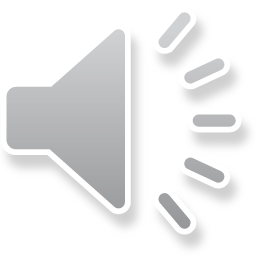 [Speaker Notes: ここからは，Ⅳ　単元の目標及び単元の評価規準の作成について説明します。
　評価の進め方と留意点はスクリーンに示しているとおりです。]
「内容のまとまり（五つの領域）ごとの評価規準」から「単元ごとの評価規準を作成する際の考え方
P.38
五つの領域別の目標
内容のまとまり（五つの領域）ごとの評価規準
外国語科の目標
五つの領域別の学年ごとの目標
※1文ずつの能力記述文で示すことが基本的な形となる。　CAN-DO形式による学年ごとの学習到達目標
学年ごとの目標
内容のまとまり（五つの領域）ごとの学年ごとの評価規準

※三観点で記述する。
★各学校における児童の発達段階と実情を踏まえて作成する。
単元ごとの目標
単元ごとの評価規準
※　事柄，言語の特徴や決まりに関する事項（言語材料），当該単元の中心とな
　る言語活動において設定するコミュニケーションを行う目的や場面，状況，取り　
　扱う話題などに即して設定する。
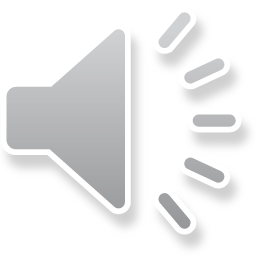 [Speaker Notes: 五つの領域ごとの評価規準から単元ごとの評価規準を作成する際の考え方についてです。
　各学校においては，児童の発達段階と実情を踏まえ，「学年ごとの目標」「五つの領域別の『学年ごとの目標』」を定めます。　
　この五つの領域別の『学年ごとの目標』」は，CAN-DO形式による学習到達目標に当たります。
　「学年ごとの評価規準」は，「五つの領域別の学年ごとの目標」に対応しており，「内容のまとまり（五つの領域）ごとの評価規準」を踏まえて3観点で記述することになります。五つの領域別の「学年ごとの目標」から「学年の評価規準」を作成する手順は，28ページの「内容のまとまり（五つの領域）ごとの評価規準」の場合と基本的に同じです。
　また，「単元ごとの目標」は，「五つの領域別の学年ごとの目標」を踏まえて設定します。「単元ごとの評価規準」は，「単元ごとの目標」を踏まえて設定します。
　「単元ごとの目標」及び「単元ごとの評価規準」は，各単元で取り扱う事柄や言語の特徴や決まりに関する事項（言語材料），当該単元の中心となる言語活動において設定するコミュニケーションを行う目的や場面，状況，取り扱う話題などに即して設定します。]
＜単元における「読むこと」の評価規準設定のポイント＞
P.39,40
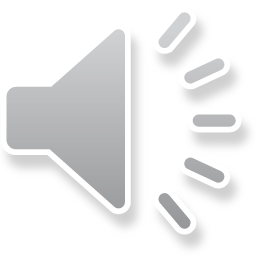 [Speaker Notes: ここでは，資料集P.39～42に沿って，「読むこと」と「話すこと［やり取り］」について，単元における評価規準の設定のポイントを説明します。　
　まず，「読むこと」についてです。
　「単元ごとの評価規準」の設定は，スライドのような基本的な形を参考に行います。
　これらを参考にしてつくられた「読むこと」の例を見てみましょう。]
＜「読むこと」の評価規準の設定例＞
P.40
知識・技能
思考・判断・表現
主体的に学習に
取り組む態度
＜知識＞
アルファベットの活字体の
　　※言語材料
大文字・小文字について

理解している。

＜技能＞
アルファベットの活字体の
※言語材料
大文字・小文字を識別した

り，その読み方を発音した

りする技能を身に付けてい

る。
ALTなどに自分の名前のス
※目的等
ペリングを理解してもらった

り，ALTや友達のスペリング

を確認するために，名前の　　　　　　　　　　　　　　
　　　　　　　　　　　　※事柄・
スペリングを識別し，発音し

ている。
ALTなどに自分の名前のス
※目的等
ペリングを理解してもらった

り，ALTや友達の名前のス

ぺリングを確認するために，

名前のスペリングを識別し，　　　　　　　　　　　　　　
※事柄・話題
発音しようとしている。
評価規準（　設定例）
目標に照らして観点別の評価を行う上で必要な要素が盛り込まれていれば，語順や記載の仕方等は必ずしもこの例示の通りである必要はない。
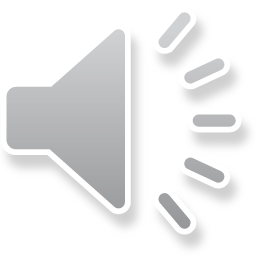 [Speaker Notes: これは，「読むこと」の評価規準の設定例です。
　「知識・技能」では，言語材料を，「思考・判断・表現」及び「主体的に学習に取り組む態度」では，目的や事柄・話題を示しています。
　目標に照らして，観点別の評価を行う上で，必要な要素が盛り込まれていれば，語順や記載の仕方等は必ずしもこの通りである必要はありません。]
＜単元における話すこと「やり取り」の評価規準設定のポイント＞
P.41
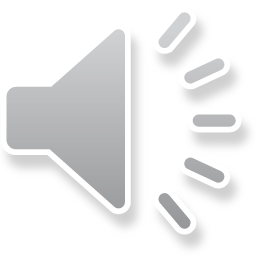 [Speaker Notes: これは，「話すこと［やり取り］」の単元における評価規準の設定のポイントです。
　スライド青文字の補足の説明についても，確認ください。]
＜「話すこと［やり取り］」の評価規準の設定例＞
P.42
知識・技能
思考・判断・表現
主体的に学習に
取り組む態度
＜知識＞
　身の回りの物を表す語や，
I like/want/have ～., Do 
you ～？. ,What do you ～
？の表現について理解して
※言語材料
いる。

＜技能）
自分や相手のことについて，
※事柄・話題
身の回りの物を表す語や， I
like/want/have ～., Do you ～？. ,What do you ～？を用
　　　※言語材料
いて，考えや気持ちなどを伝
　　　　※内容
え合う技能を身に付けている。
新しくやってきたALTのことを
※目的等
理解したり自分のことを伝え

たりするために，自分や相手
　　　　　　　　　※事柄・話題
のことについて，簡単な語句

や基本的な表現を用いて，

考えや気持ちなどを伝え合
※内容
っている。
新しくやってきたALTのことを
※目的等
理解したり自分のことを伝え

たりするために，自分や相手
　　　　　　　　　※事柄・話題
のことについて，簡単な語句

や基本的な表現を用いて，

考えや気持ちなどを伝え合
※内容
おうとしている。
（　評価規準（設定例）
目標に照らして観点別の評価を行う上で必要な要素が盛り込まれていれば，語順や記載の仕方等は必ずしもこの例示の通りである必要はない。
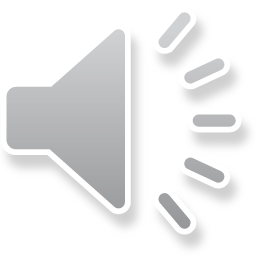 [Speaker Notes: 「話すこと［やり取り］」の評価規準の設定例です。
「知識」では言語材料を，「技能」では言語材料に加えて事柄・話題を示しています。
「思考・判断・表現」及び「主体的に学習に取り組む態度」では，目的や事柄，話題，内容を示しています。]
事例１　We Can! 1  Unit2  「When is your birthday?」（全７時間）
指導の計画・評価の総括
P.45
①関係する領域と領域別目標を確認する。
　 関係する領域別目標：「聞くこと」イ　　「話すこと［やりとり］」イ　　
　　　　　　　　　　　　　　　 「書くこと」ア
②単元の目標を設定する。
　自分のことをよく知ってもらったり相手のことをよく知ったりするために，相手の誕生日や好きなもの，欲しいものなど，具体的な情報を聞き取ったり，誕生日や好きなもの，欲しいものなどについて伝え合ったりできる。また，アルファベットの大文字を書くことができる。
③年間の指導と評価の計画をもとに，単元の評価規準を設定する。
　　・本単元では，「書くこと」については目標に向けて指導は行うが，　　　
　　 本単元内で記録に残す評価は行わないこととする。
　　・本単元では「聞くこと」と「話すこと［やりとり］」について記録に残
　　  す評価を行うこととする。
     ※記録に残す評価・・・総括評価につながるもの
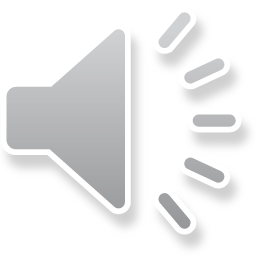 [Speaker Notes: 最後に，文部科学省作成の第５学年教材「We Can!１」Unit2　「When is your birthday?」における評価規準と評価計画について説明します。
　関係する領域と領域別目標を確認し，赤枠内のように単元の目標を設定しています。　
　次に，年間の指導と評価の計画を確認し，単元の評価規準を設定します。ここでは，年間の評価の計画に基づき，「書くこと」については，目標に向けて指導は行うが，単元の総括評価につながる記録に残す評価は行わないこととしています。]
事例１　We Can! 1  Unit2  「When is your birthday?」（全７時間）
指導の計画・評価の総括
P.45，49
知識・技能
思考・判断・表現
主体的に学習に
取り組む態度
＜知識＞
　月日の言い方や，I　like/want～. Do you like/want ～？What do you like/want? When is your birthday?,その答え方について理解している。

＜技能＞
　誕生日や好きなもの，欲しいものなど，具体的な情報を聞き取る技能を身に付けている。
相手のことをよく知るために，誕生日や好きなもの，欲しいものなど，具体的な情報を聞き取っている。
相手のことをよく知るために誕生日や好きなもの，欲しいものなど，具体的な情報を聞き取ろうとしている。
聞くこと
単元の３時間目程度までは，記録に残す評価を行わない。目標達成に向け，授業改善につなげる見取りは行う。
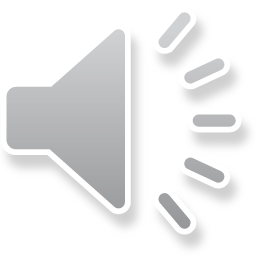 [Speaker Notes: 該当単元における評価規準の具体的設定等については，時間の都合上，「聞くこと」に絞って説明します。
　評価規準は，前スライドの目標に照らして観点別評価を行う上で必要な要素を落とさないように設定されています。また，単元の第4時と第5時に「聞くこと」の評価場面が設定されています。単元の3時間目程度までは，記録に残す評価を行っていません。これは，どの領域の評価についても，同様です。単元の初めから総括評価につながる記録に残す評価は行いませんが，児童の学習状況を確認し，指導改善及び学習改善を図っていくことに留意します。また，記録には残さない時間の確認結果を，単元や学期末の評価を総括する際の参考にすることもできます。
　では，評価の場面に基づき，第4時「聞くこと」知識・技能の「記録に残す評価」について説明します。]
＜事例１　「聞くこと」における評価と評価の総括＞
第４時　聞くこと（知識・技能）
P.50〜52
目標＜技能＞
　 誕生日や好きなもの，欲しいものを聞き取ったり，それらについて尋ねたり答えたりして伝え合ったりすることができる。また，アルファベットの活字体の大文字を書くことができる。
ワークシート例
＜評価規準＞
　指導者の誕生日や好きなもの，欲しいものを聞き取っている。
　（知識・技能）
＜評価場面＞
　指導者の誕生日についての話を聞く場面
・指導者がゆっくりはっきり話すのを聞いて，分かったことを書く。
＜評価方法＞
行動観察・ワークシート記述分析
〇　先生の話を聞いて，誕生日や好きなもの，
　ほしいものを書きましょう。
誕生日
好きなもの
ほしいもの
＜指導者の誕生日についての話＞
Hello,　everyone.  My birthday is September 28th. 　
Look, this is my bag.  (実際に鞄を見せて）
It’s old and small.   I want a new big blue bag.  I like blue.  So, I want a new big blue bag for my birthday.
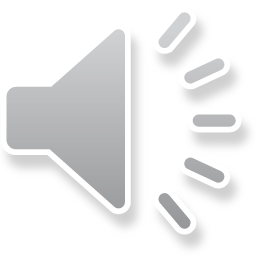 [Speaker Notes: 第4時の目標に対応した評価規準は，「指導者の誕生日や好きなもの，欲しいものを聞き取っている」です。
　指導者の誕生日についての話を聞く場面の行動観察やワークシート記述分析で評価をします。
　スライドの右下の指導者の話の内容をどのように聞き取れば「概ね満足できる」状況（b）」とするのか，基準を設定することが必要です。]
＜事例１　「聞くこと」における評価と単元の評価の総括＞
P.53
評価例
児童２　　ワークシート記述内容
誕生日：８月28日　
好きな色：青色
ほしいもの：小さい鞄
児童１　　ワークシート記述内容
誕生日：9月28日　
好きな色：青色
ほしいもの：青い鞄
(c)
(b)
聞くことにおける評価の総括
〇　学習状況Cの児童には事後指導を行い，再度見取る。
〇　「思考・判断・表現」と
「主体的に学習に取り組む態度」は，同場面で見取ることが多い。
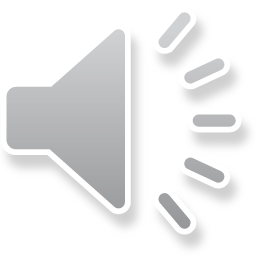 [Speaker Notes: 評価の具体と評価の総括についてです。
　児童１は，誕生日と好きな色，欲しいものの大体を聞き取り，欲しいものについては部分的な聞き取りにとどまっているため，ｂと評価しています。
　児童２は，誕生日と欲しいものについてうまく聞き取られていなかったので（C）と評価しています。この（C)の児童２については，事後指導を行った上で，Let’s Watch and think５で再度学習状況を見取り，改善が見られたため（ｂ）と評価されています。その際の事後指導例についても，資料53ページに記載されています。資料46ページ～49ページの「単元の指導と評価の計画」には，児童の学習改善のポイント例や教師の指導改善のポイント例が示されています。このように計画時から学習改善や指導改善のポイントを十分に考え，児童の状況から事後指導を行うことを大事にして，指導と評価の一体化を図ることが求められています。
　事後指導を踏まえ，本事例では，本単元における「聞くこと」の評価の総括をスライドのように行っています。　
　なお，全ての事例を紹介できないため，43ページ～95ページの事例をもとに評価方法の具体を深めていただきたいと考えます。]
「指導と評価の一体化」のための
学習評価について
小学校 外国語・外国語活動
～　平成２９年告示　学習指導要領に基づく学習評価について　～
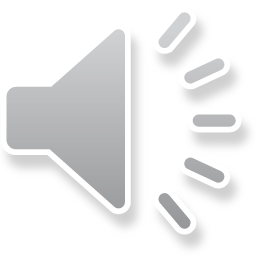 福岡県教育委員会
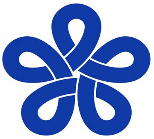 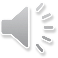 [Speaker Notes: 以上で，「指導と評価の一体化」のための学習評価について　小学校　外国語・外国語活動」の説明を終わります。]